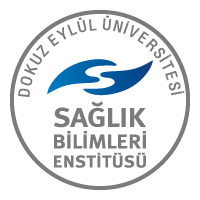 Dokuz Eylül Üniversitesi Sağlık Bilimleri Enstitüsü
Kulak Burun Boğaz Anabilim Dalı
Odyoloji Yüksek Lisans ve Doktora Programları
Genel Yapısı ve Dersler
Dokuz Eylül Üniversitesi 15 Temmuz Sağlık ve Sanat Yerleşkesi, KBB AD- Odyoloji 35340 Balçova/İzmir
Telefon: 0 232 412 32 90
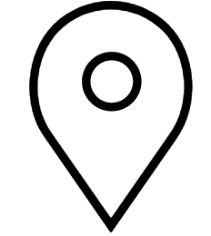 Odyoloji Lisansüstü 
Programların Genel Yapısı
Dokuz Eylül Üniversitesi Sağlık Bilimleri Enstitüsü Kulak Burun Boğaz Anabilim Dalı Odyoloji lisansüstü programları, her yaştan insana tanısal testleri uygulayarak işitme ve denge bozukluklarını belirlemek; işitme ve denge probleminin rehabilitasyon programını oluşturmak ve uygulamak; işitme rehabilitasyonu için kullanılacak cihazları belirlemek ve programlanmasını yapmak; işitme ve denge sağlığının korunması ve kaybının önlenmesine yönelik çalışmalar yapmak; kulağa implante edilen cihazlarda ameliyat sırasında ve sonrasında cihaz ayarlamalarını yapmak üzere gerekli mesleki bilgi,  beceri ve yeterliliğe sahip alanında ulusal ve uluslararası çalışmalar yürütebilen bilim uzmanları yetiştirmeyi amaçlayan uygulamalı olarak işleyen bir öğrenim ve bilimsel araştırma yöntemleri izlemektedir.
Odyoloji, işitme ve denge bozukluklarının önlenmesi, tanılanması ve rehabilitasyonu ile ilgilenen bilim dalıdır.  Odyoloji biliminin en temel hedefi işitme ve denge kayıplarının en erken dönemde tespit edilerek uygun rehabilitatif yaklaşımın gerçekleşmesini sağlamaktır.  İşitme ve denge bozukluklarının birey ve çevresi üzerindeki etkilerini değerlendirerek hastaya özgü değişiklikler ve düzenlemelerle rehabilitasyonda güncellemeler oluşturabilmektedir. Ayrıca işitme, denge bilimi bir çok alt alanlara sahip olmakla birlikte bu alt alanlar da odyolojide geniş araştırma yelpazesine sahiptir.
Klinik Odyoloji
Kulak Burun Boğaz Anabilim Dalı
Odyoloji Lisansüstü Programları 
Akademik Çalışma Alanları
Rehabilitatif Odyoloji
Pediatrik Odyoloji
Geriatrik Odyoloji
Deneysel Odyoloji
Endüstriyel Odyoloji
Denge değerlendirmeleri, vestibüler tanı testleri ve vestibüler rehabilitasyon
İşitsel Uyarılmış Potansiyeller (erken latans, orta latans, geç latans yanıtlar)
İşitme cihazları, koklear implantlar
Tinnitus terapi ve danışmanlık
Laboratuvarımızda çalışılmış
Proje Konuları
İşitsel uyarılmış kortikal potansiyeller
Gürültüde konuşmayı anlama
Temporal çözünürlük
Vestibüler değerlendirme
Presbiakuzi
Frekans modülasyon sistemleri
Gürültüye bağlı işitme kayıpları
Yenidoğan işitme taraması
Koklear implant
İşitme cihazları
Kulak Burun Boğaz Anabilim Dalı 
Odyoloji Lisansüstü Programları
Doktora Programı
Yüksek Lisans Programı
Dokuz Eylül Üniversitesi Odyoloji doktora eğitimi Ege Bölgesi’nde ilk ve tek doktora eğitimi veren programdır. Doktora eğitiminin de yüksek lisans eğitimi gibi pek çok üniversiteden farkı, üniversitemizin sağlık kampüsünde, üniversite hastanesinde öğrencilerimizin akademik araştırmalar, projeler üretebilmesinin yanı sıra yoğun klinik uygulama yapabilmesidir. Mezunlarımız Programı tamamlayan doktora mezunları, Odyoloji alanında uygulama ve araştırma konularında belli bir deneyime ulaşırlar. Odyoloji alanındaki eğitim programlarını ve araştırmalarını planlayıp gerçekleştirebilirler ve elde ettikleri verileri bilimin ve insanlığın yararına sunabilirler. Odyoloji araştırmaları için gerekli bilgi ve becerileriyle, araştırma planlayabilir, deneysel veri toplayıp sonuçlarını istatistiksel metodlarla analiz ederek rapor edebilirler. Bilimsel dergilerde makale yayınlayabilir ve ulusal/ uluslararası toplantılarda görüş bildirebilirler.
Dokuz Eylül Üniversitesi Odyoloji yüksek lisans eğitimi Ege Bölgesi’nde ilk açılan programdır. Yüksek lisans eğitiminin pek çok üniversiteden farkı, üniversitemizin sağlık kampüsünde, üniversite hastanesinde öğrencilerimiz yoğun klinik uygulama yapabilme şansına sahip olmaktadırlar. Mezunlarımız tek başına işitme ve denge kaybının tanısı ile rehabilitasyonunda uygun değerlendirmeleri yapabilme becerilerine sahip olarak mezun olmaktadırlar. Programı tamamlayan yüksek lisans dereceli mezunlar, Odyoloji alanında uygulama ve araştırma konularında belli bir deneyime ulaşırlar. Odyoloji araştırma alanları ile ilgili seminer ve eğitim verebilirler, ders anlatabilirler, bağımsız araştırma planlayabilir, çalıştıkları alanda uygulamaları yapabilirler. Bilimsel dergilerde makale yayınlayabilir, ulusal bilimsel toplantılarda görüş bildirebilirler.
Kulak Burun Boğaz Anabilim Dalı 
Odyoloji Lisans Üstü Eğitim Kazanımları
Genel işitsel hastalıkların ayırıcı tanısını koymada odyometrik sonuçların nasıl yardım sağlayabileceğini anlama.
Deneysel araştırmalar planlama, yürütebilme ve değerlendirme.
Dış, orta ve iç kulak, sekizinci sinirle ilişkili hastalıkları ve bu hastalıkların işitme, konuşma ve denge fonksiyonunu nasıl etkilediğini tanımlayabilme.
Odyoloji alanında sözel ve yazılı sunum hazırlayabilme ve sunabilme.
Bir tezi hazırlama, sunma ve bilimsel formatta yayınlama yeteneğini kazanma
Literatür izlemek için yeterli düzeyde yabancı dil bilgisini edinme
Akustik, anatomik, fizyolojik, gelişimsel ve sosyal yönüyle normal ve bozulmuş işitme hakkında temel anlayışı edinme.
Anatomik, fizyolojik, psikolojik ve fonksiyonel yönüyle normal ve bozulmuş denge hakkında temel anlayışı edinme.
Otoskop kullanarak otoskopik muayeneyi uygulayabilme.
Koklear implant ve işitme cihazı seçim ve ayarlama üzerine temel bilgi edinme.
Temel objektif (otoakustik emisyon, işitsel beyin sapı yanıtları, akustik immitansmetri testleri) ve subjektif (saf ses ve konuşma odyometri, serbest alan testi) odyolojik test tekniklerini uygulayabilir olma.
Maskeleme kriterlerini tanımlayabilme ve hasta üzerinde maskeleme prosedürlerini uygulayabilme
Programda her dönem kendi bölümümüzün 5 dersi ve İngilizce dersi zorunlu, diğer dersler ve SBE ortak dersleri seçmelidir. Tam zamanlı klinik staj zorunluluğu vardır.
Biyofizik Anabilim Dalı 
Yüksek Lisans Programı Dersleri
Kulak Burun Boğaz Anabilim Dalı 
Odyoloji Yüksek Lisans Programı Dersleri
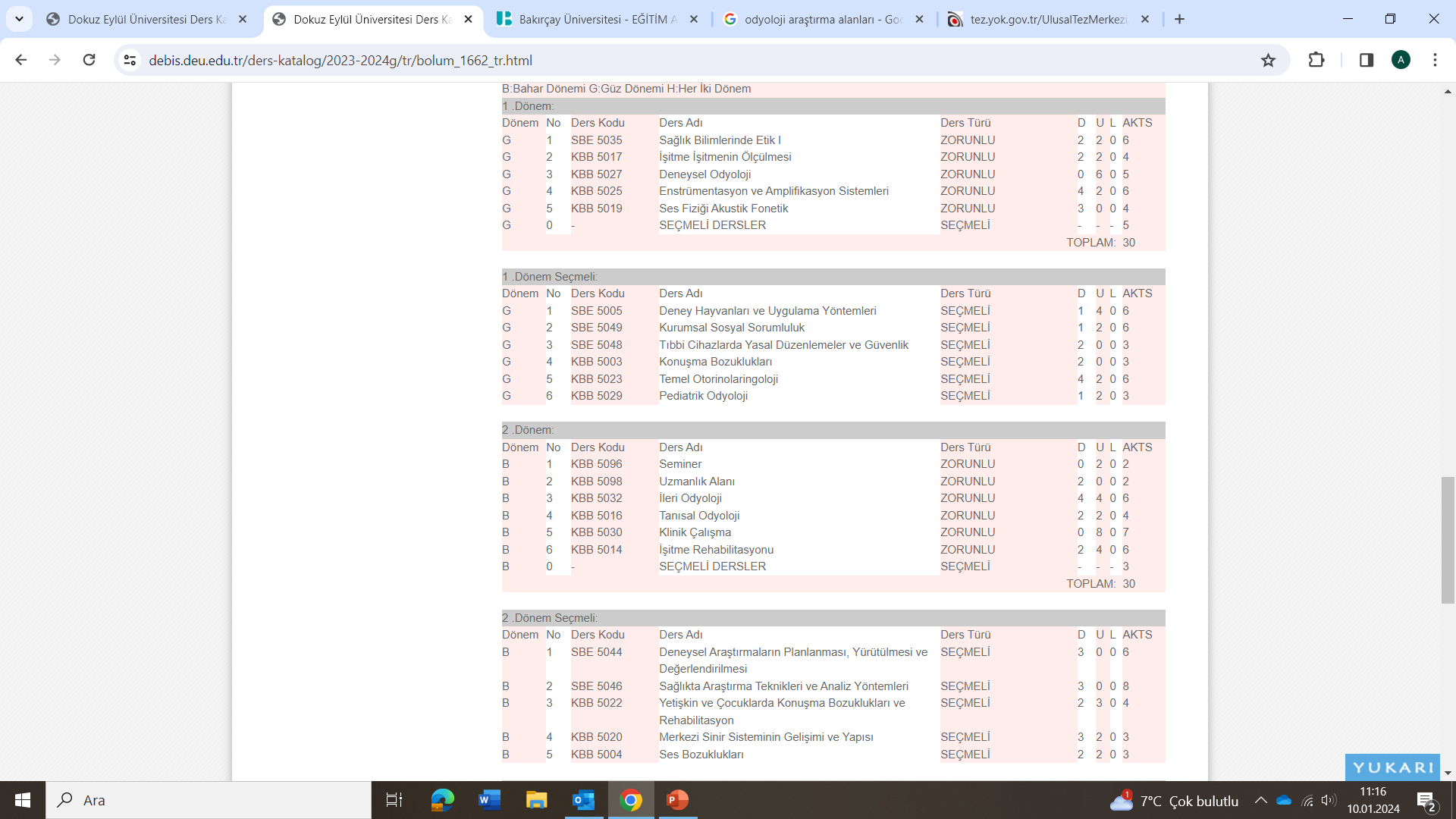 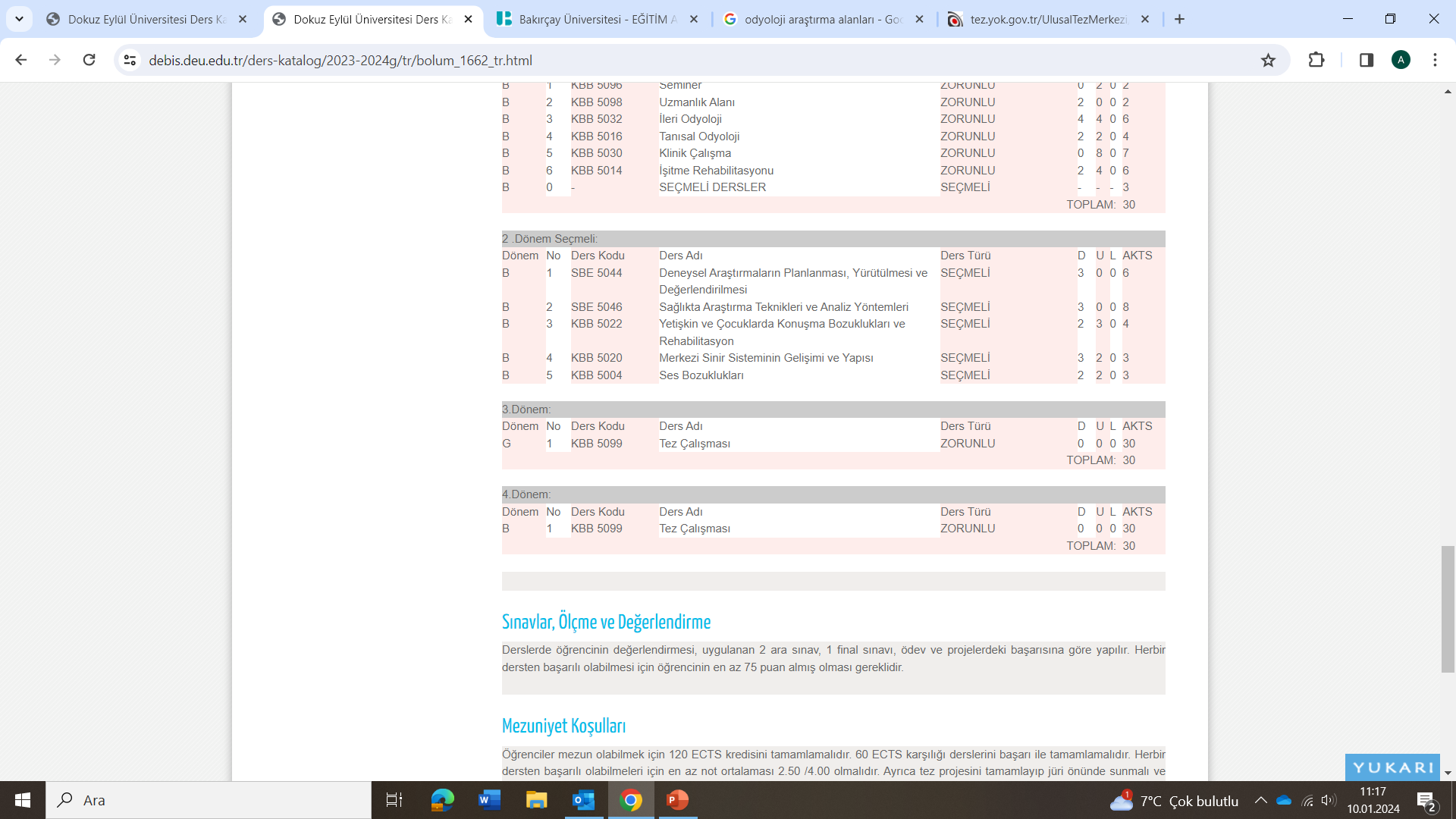 Kulak Burun Boğaz Anabilim Dalı 
Odyoloji Doktora Programı Kazanımları
İleri odyolojik laboratuar teknikleri uygulama ve yorumlama yeteneğine ve ileri klinik odyoloji bilgisine sahip olmak
İşitme kaybının biyolojik ve genetik özellikleri hakkında bilgi sahibi olmak
Klinik ve deneysel odyolojik süreçler ile ilgili ileri bilgi sahibi olmak
Yeni bir odyoloji kliniğinin ekipmanını oluşturabilmek
 İşitme cihazı, koklear implant ve implante edilebilir cihazların seçim ve ayarlanmasıyla ilgili ileri bilgiye sahip olmak
Vestibuler hastalıkların tanı ve rehabilitasyon prensiplerini kazanmış olmak
İşitme ve denge fonksiyonları ile ilgili bilgi (anamnez alma, uygun değerlendirme yöntemini seçme ve uygulama) edinebilme becerisine sahip olmak
Tinnitus hastaları için özel bir rehabilitasyon programını planlama, uygulama ve değerlendirme becerisine sahip olmak
Odyolojik ekipman ve kalibrasyonları hakkında temel bilgiyi kazanmış olmak
Odyolojide kanıta dayalı bilgi temelinde bilimsel eleştiri yapabilmek
Odyoloji alanında bilgi edinme becerisine sahip olmak
Tez hazırlama, yazma, sunma ve bilimsel yayına dönüştürme yeterliliğinde olmak
Kulak Burun Boğaz Anabilim Dalı 
Odyoloji Doktora Programı Dersleri
Öğrenci her dönem 30 AKTS almalıdır. Toplam 240 AKTS nin 150 AKTS si tez çalışması olmalıdır. Doktora eğitimi süresince toplam 90 AKTS yi (12 AKTS Uzmanlık Alanı dahil) üç yarıyılda derslerden tamamlamalıdır. Ders alma süresi içinde ortak derslerden (Araştırma Kültürü, Araştırma Yöntemleri ve Aktarılabilir Beceriler) en az 20 AKTS, Disiplin Temelli ve Laboratuar Becerileri derslerinden en az 20 AKTS almalıdır. Ayrıca, ortak dersler ile disiplin Temelli ve Laboratuar Becerileri derslerinden ve/veya başka programlardan ya da kurumlardan 20 AKTS ders alabilir. Öğrenci 1. yarıyılda; Teze İlişkin Araştırma Konuları I, 2. yarıyılda; Teze İlişkin Araştırma Konuları II dersini zorunlu olarak almalıdır. Öğrencinin ders döneminde etik dersi/ kursu alması zorunludur.
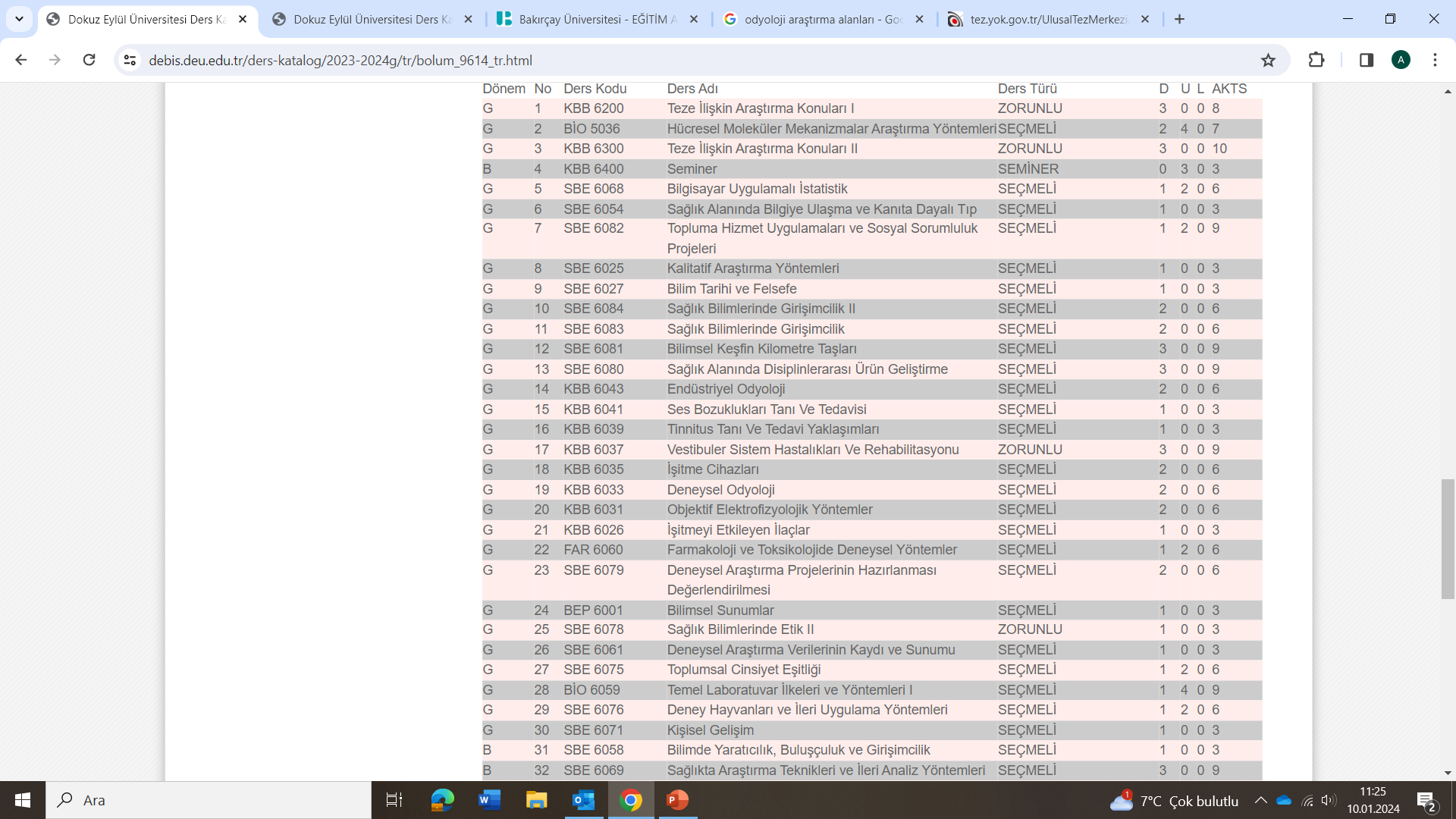 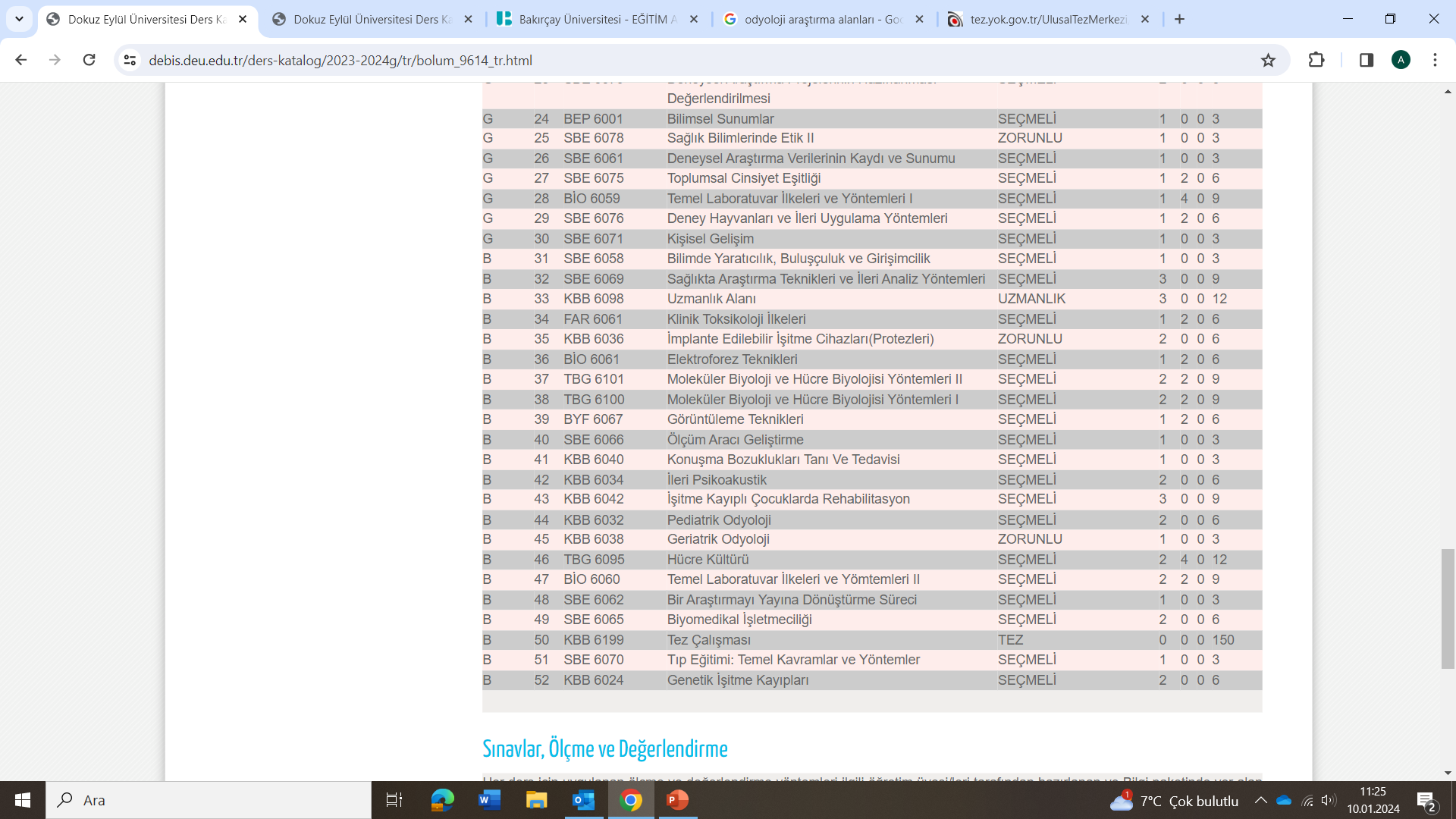 Kulak Burun Boğaz Anabilim Dalı Başkanı
Prof. Dr. Enis Alpin Güneri
alpin.guneri@deu.edu.tr

İşitme Konuşma Denge Ünitesi Sorumlu Öğretim Üyesi
Prof. Dr. Günay Kırkım
gunay.kirkim@deu.edu.tr
Doç. Dr. Yüksel Olgun
yuksel.olgun@deu.edu.tr

Doç. Dr. Serpil Mungan Durankaya
serpil.mungan@deu.edu.tr
Dokuz Eylül Üniversitesi 15 Temmuz Sağlık ve Sanat Yerleşkesi, KBB AD- Odyoloji 35340 Balçova/İzmir
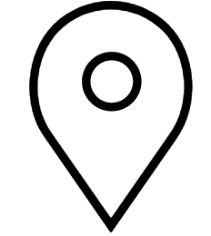 0 232 412 32 90